Analys och bedömning
[Speaker Notes: Här börjar bildspelet som du visar för deltagarna]
Innehåll och ungefärlig tidsåtgång
Vad är analys och bedömning? (15 minuter)
Kollegial granskning av analys och bedömning (60 minuter)
Utreda
2
[Speaker Notes: Denna bild visas inte för deltagarna. Den är till för att du ska veta vilka övningar som finns här]
Vad är analys och bedömning?(20 minuter)
Övningens syfte
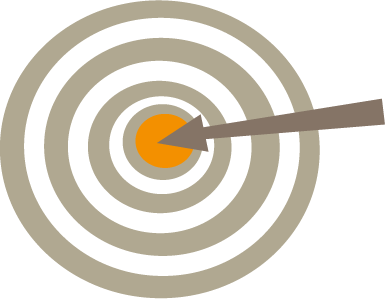 Öka förståelsen för skillnaden mellan att sammanfatta inhämtad information och att analysera och bedöma information.
Utreda
4
[Speaker Notes: Gå igenom syftet tillsammans.]
Vad är en analys och bedömning?
Utreda
5
[Speaker Notes: Läs texten för gruppen, ta fram nästa bild]
Analysen ska klargöra barnets behov och svara på utredningens frågor.   
Det är den information som du bedömt vara relevant i utredningen som analyseras.
Det ska gå att förstå hur du har bedömt och analyserat informationen.
Utreda
6
[Speaker Notes: Läs texten för gruppen.]
Bedömning handlar om att fastställa om barnet eller  den  unge behöver skydd eller stöd och om insatser krävs av social-tjänsten för att tillgodose barnets behov.
Utreda
7
[Speaker Notes: Läs texten för gruppen.]
Diskutera två och två (10 minuter)
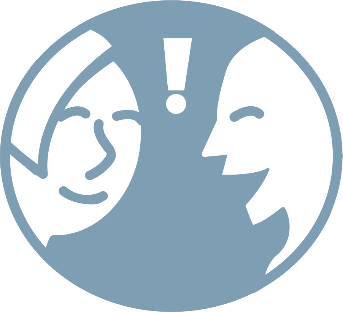 Vad är skillnaden mellan att sammanfatta information och att analysera information?
Händer det att du i din analys och bedömning fokuserar på att sammanfatta inhämtad information och missar att analysera hur det aktuella barnet påverkas av de omständigheter som du beskriver?
Utreda
8
[Speaker Notes: Dela in gruppen i par och be dem att diskutera frågorna på bilden.]
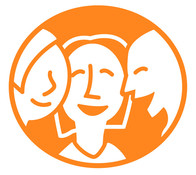 Sammanfatta och avsluta gemensamt (5 minuter)
Låt varje par dela med sig av sina tankar till resten av gruppen. 
Avsluta övningen.
Utreda
9
Kollegial granskninganalys och bedömning(70 minuter)
[Speaker Notes: Till denna övning finns instruktioner i Deltagarmaterialet som du behöver se till att deltagarna får när de ska öva.]
Övningens syfte
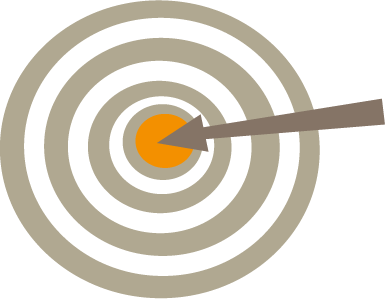 Övningen syftar till att öka förmågan att analysera och bedöma inhämtad information.
Utreda
11
[Speaker Notes: Gå igenom syftet tillsammans.]
Arbeta enskilt (30 minuter)
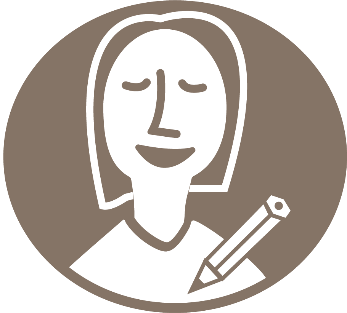 Utgå från övningsinstruktionen 
Arbeta med din kollegas beslutsunderlag.
Utreda
12
[Speaker Notes: Dela in deltagarna i par. 
Be deltagarna att ta fram övningsinstruktionerna
Gå igenom instruktionerna och se till att paren byter beslutsunderlag med varandra.
Om de går iväg, bestäm en tid för återsamling]
Läs Analys och bedömning i din kollegas beslutsunderlag.
Markera de uppgifter som du uppfattar som information från utredningen, till exempel:
”Lisa har en aktiv fritid, det innebär att hon….”  
”Lisa upplever att hon kan prata med sin pappa när hon är ledsen…..” 
Titta på den text du har markerat. Finns det någon efterföljande analys eller resonemang runt informationen? 
Om det finns information utan analys, vad  behövs för att analysen ska bli mer än en sammanfattning? Ge förslag till hur resonemanget kan utvecklas.
Utreda
13
[Speaker Notes: Denna övningsinstruktion är den deltagarna ska få]
Återkoppla till din kollega (30 minuter)
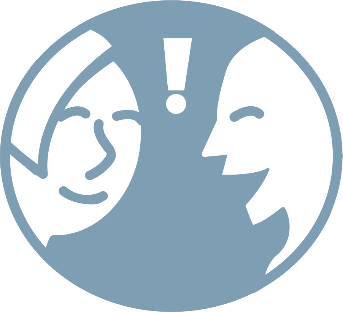 Turas om att berätta om era iakttagelser från det enskilda arbetet: 
Vad har du uppfattat som information från utredningen och vad är analys och bedömning?
Vilka tips kan du ge din kollega för en mer ”analyserande” analys och bedömning?
Vad har du lärt dig av att läsa din kollegas analys och bedömning?
Sammanfatta och skriv ner några viktiga slutsatser att dela med resten av gruppen.
Utreda
14
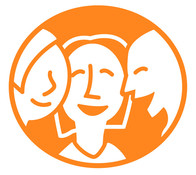 Sammanfatta och avsluta(5 minuter)
Gå laget runt och dela med er av era slutsatser och lärdomar från övningen. 
Avsluta övningen.
Utreda
15
[Speaker Notes: Som en del av avslutningen kan du, om du vill, visa tipsen på fördjupande läsning på nästa bild.]
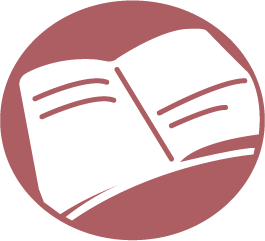 Läs mer:
Handläggning och dokumentation s. 332
Grundbok i BBIC s. 82
Utreda
16